Ron D. Hays, Ph.D. Joshua S. Malett, Sarah Gaillot, and Marc N. ElliottPhysical Functioning Among Medicare Beneficiaries
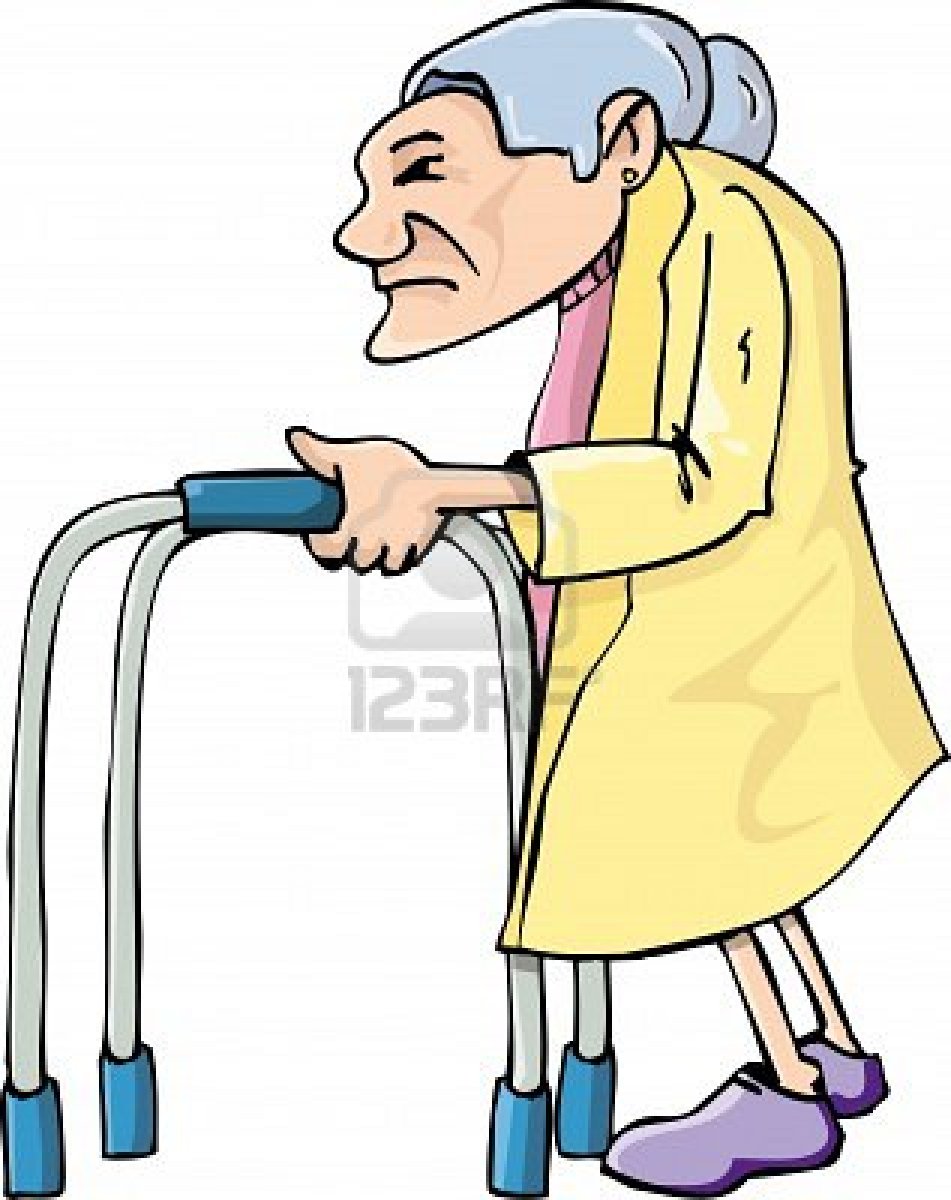 International Society for Quality of Life Studies 
October 16, 2015 (4-5:30pm)
Family: Health, Aging, Finances
Renaissance Hotel, Phoenix, AZ (Salon 5)
Physical Functioning
Ability to conduct a variety of activities ranging from self-care to running

One of strongest predictors of 
Hospitalizations, institutionalization, and mortality

This study examines physical functioning items administered in 2010 Consumer Assessment of Healthcare Providers and Systems (CAHPS®) Medicare Survey
2
Sample
n = 366,701 Medicare managed care and FFS  beneficiaries
58% female
57% high school education or less
14% 18-64; 48% 65-74, 29% 75-84, 9% 85+
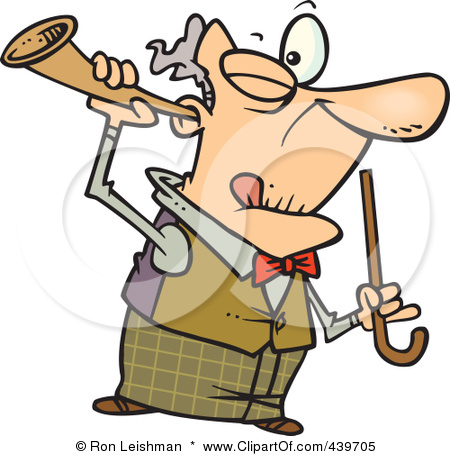 3
Because of a health or physical problem are you unable to do or have any difficulty doing the following activities?
Walking?
Getting in our out of chairs?
Bathing?
Dressing?
Using the toilet?
Eating?

I am unable to do this activity
Yes, I have difficulty
No, I do not have difficulty
4
5
Range of Inter-item Correlations
Coefficient alpha = 0.92
6
Categorical Confirmatory Factor Analysis Loadings
7
Item Parameters (Graded Response Model)
8
9
10
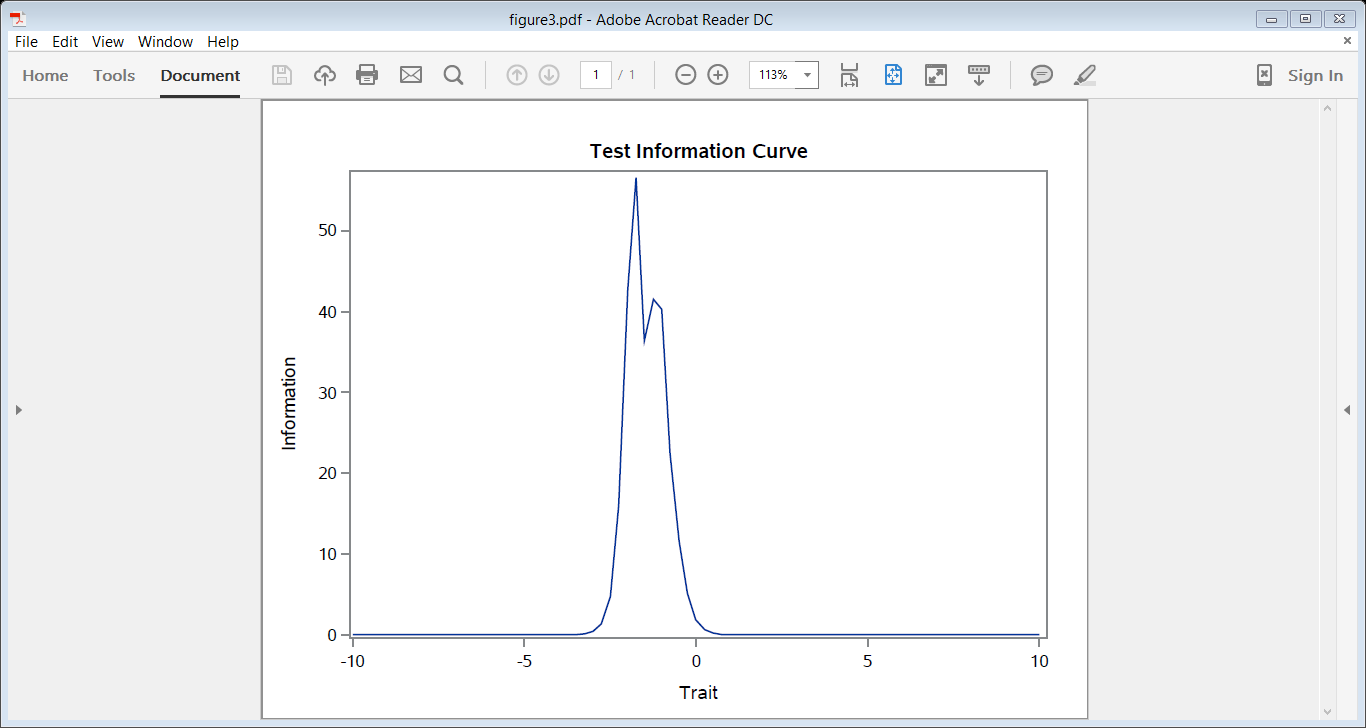 Rel = (Info – 1) / Info
Reliability = 0.95
Reliability = 0.90
11
Physical Function Scale Correlations
r =  0.39 (self-rated general health)

r = -0.23 (number of chronic conditions)
12
Summary
The 6 physical functioning items target relatively easy activities
Items representing higher levels of physical functioning are needed for the majority of Medicare beneficiaries.

Lifting or carrying groceries
Doing chores like vacuuming or yard work
Running a short distance
13
Acknowledgements
CMS contract HHSM-500-2005-000281

 Thank you.  (drhays@ucla.edu)
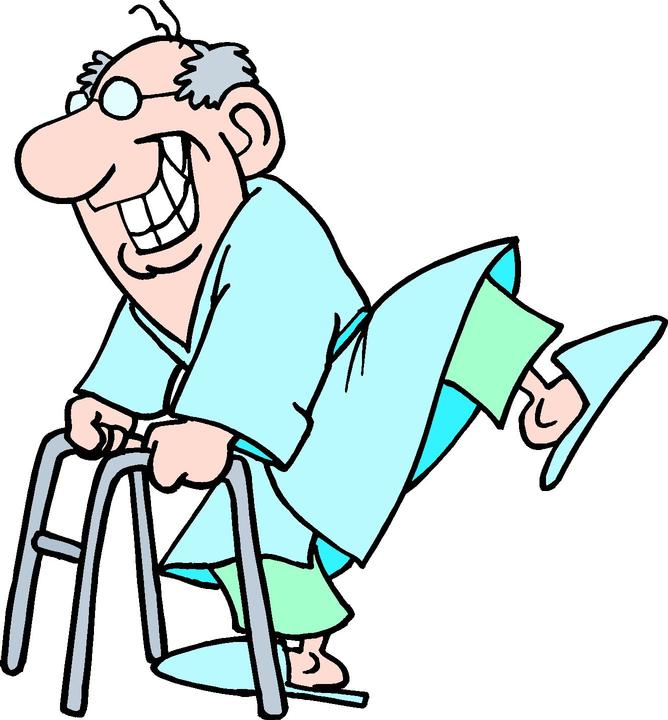 14